Can You See Jesus?
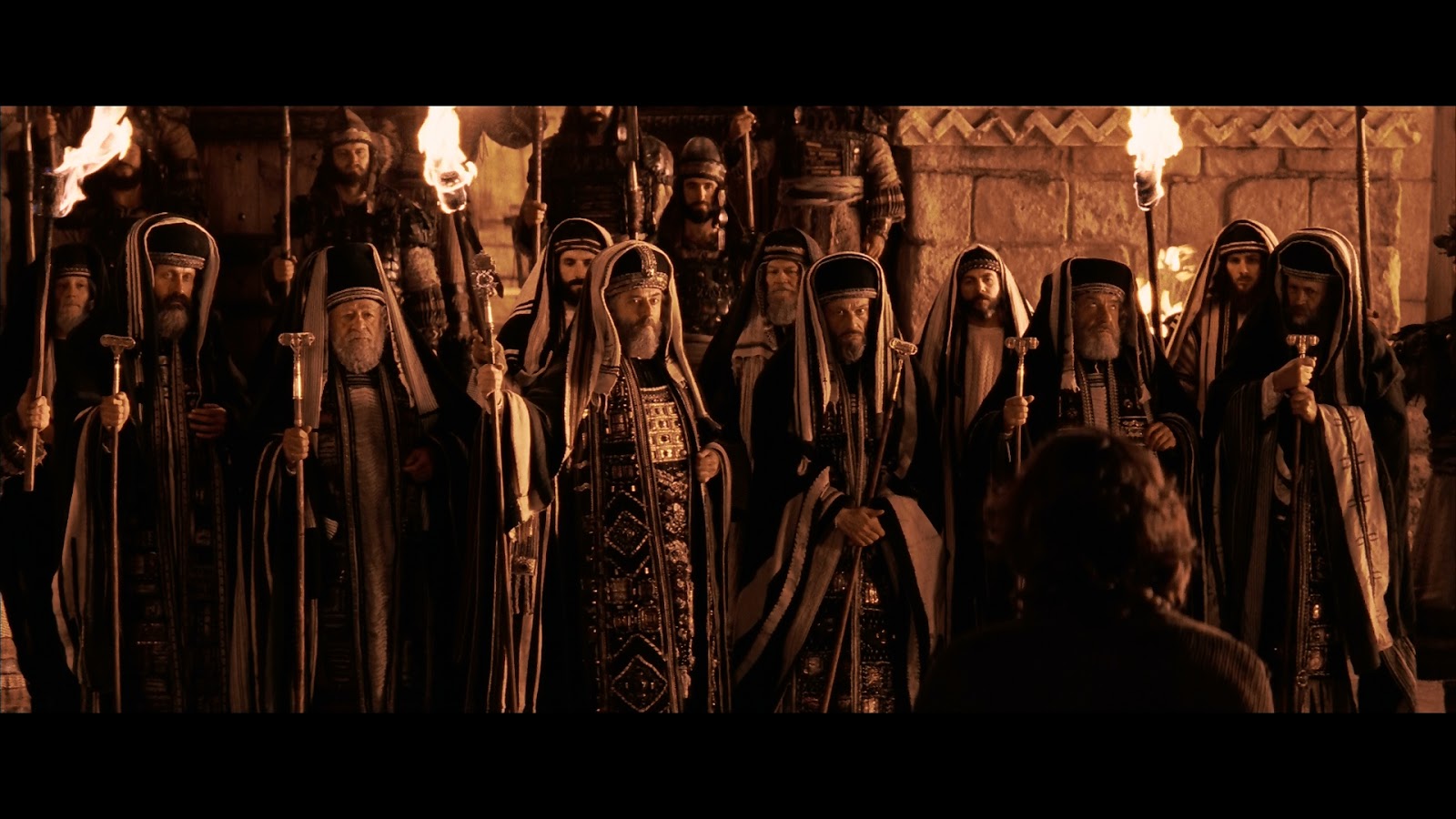 Luke 18:3-33
Trials
Jesus Was Betrayed
By the council (John 7:1; 8:37)
By Judas (Matthew 26:14-16)

Illegal Jewish Trial
Middle of night (John 18:12-22; Matthew 26:57-68)
Beaten by Scribes and Priests (Luke 22:65)
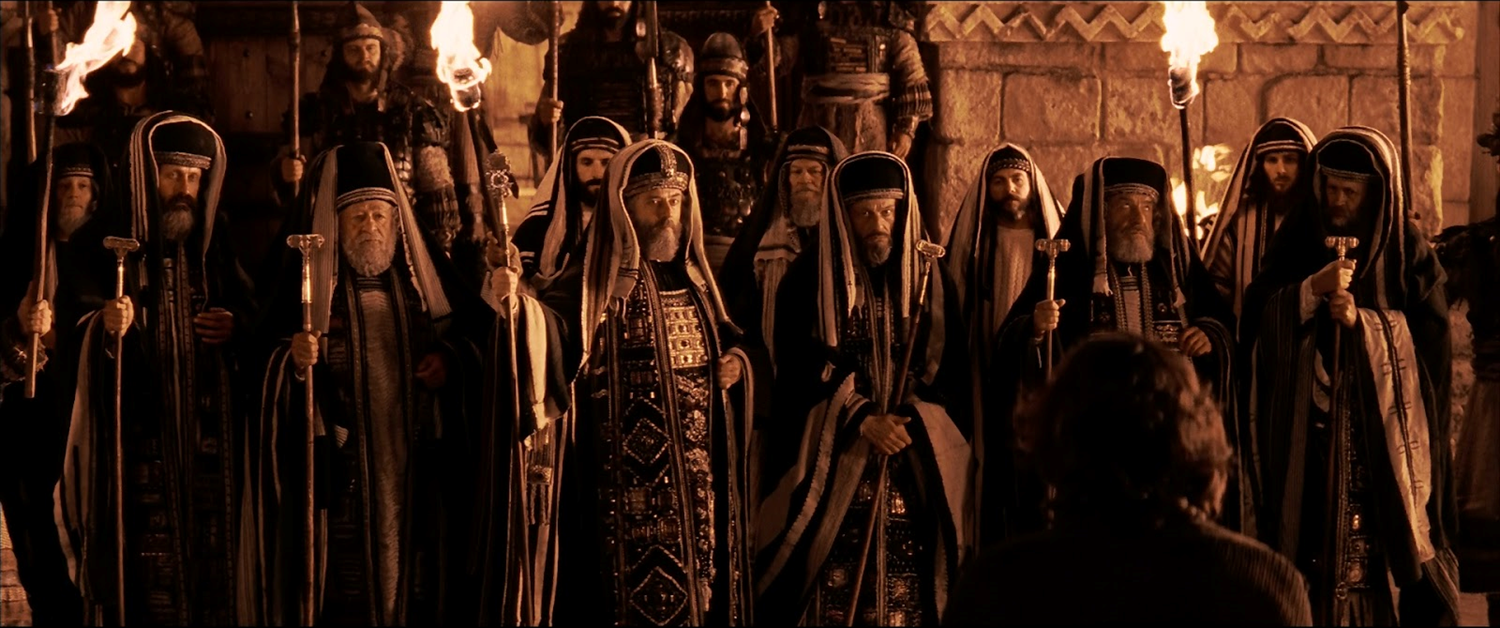 Roman Trials
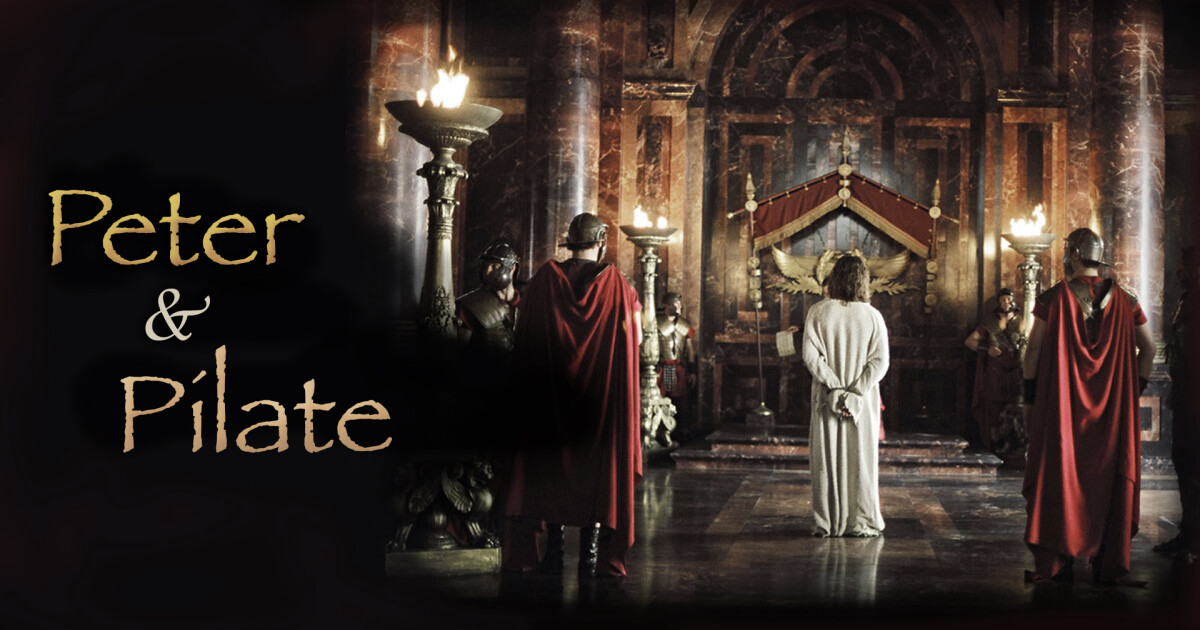 Pilate
Charges (John 18:30; Luke 23:2)
One on one (John 18:33-38)
Pronounced innocent (Luke 23:4)

Herod (Luke 23:6-12)

Barabbas Released (Luke 23:20-24)
The Sufferings Of Christ
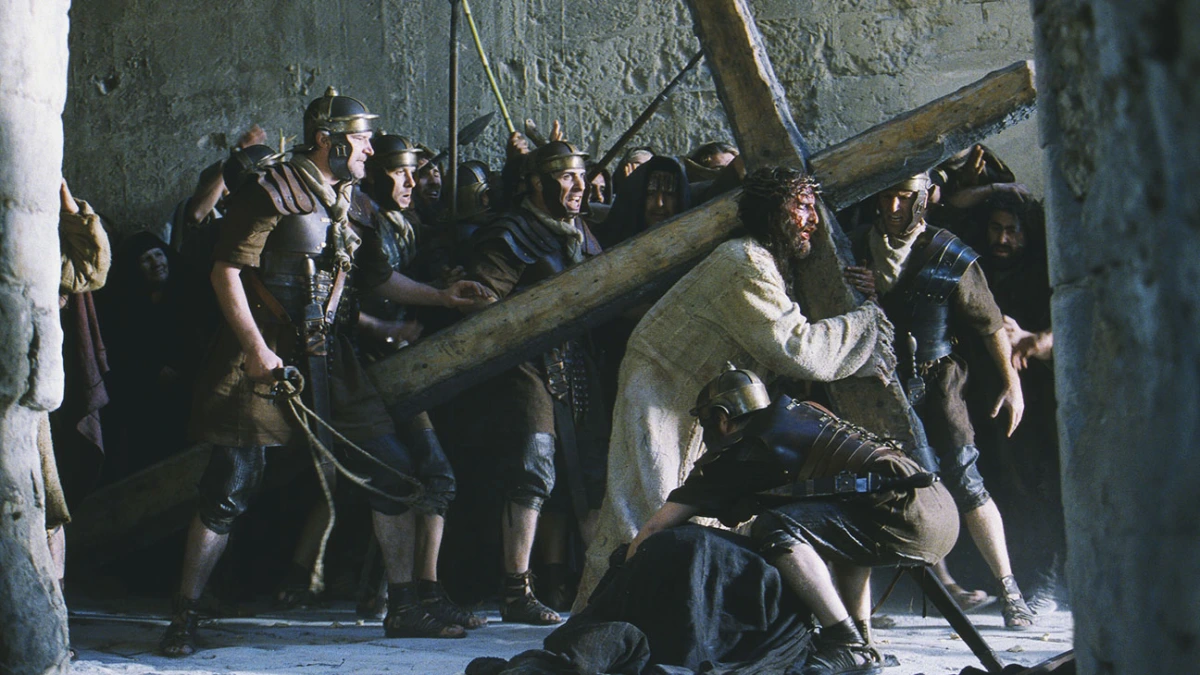 Scourged (Matthew 27:26)

Crown of Thornes (John 19:4-16)

Carried His Own Cross (John 19:17)
The Crucifixion
The Third Hour (Mark 15:25)

Nails in Hands and Feet

Death By Suffocation

Sixth Hour (darkness – Mark 15:33)

Ninth Hour (Mark 15:34; Luke 23:46)
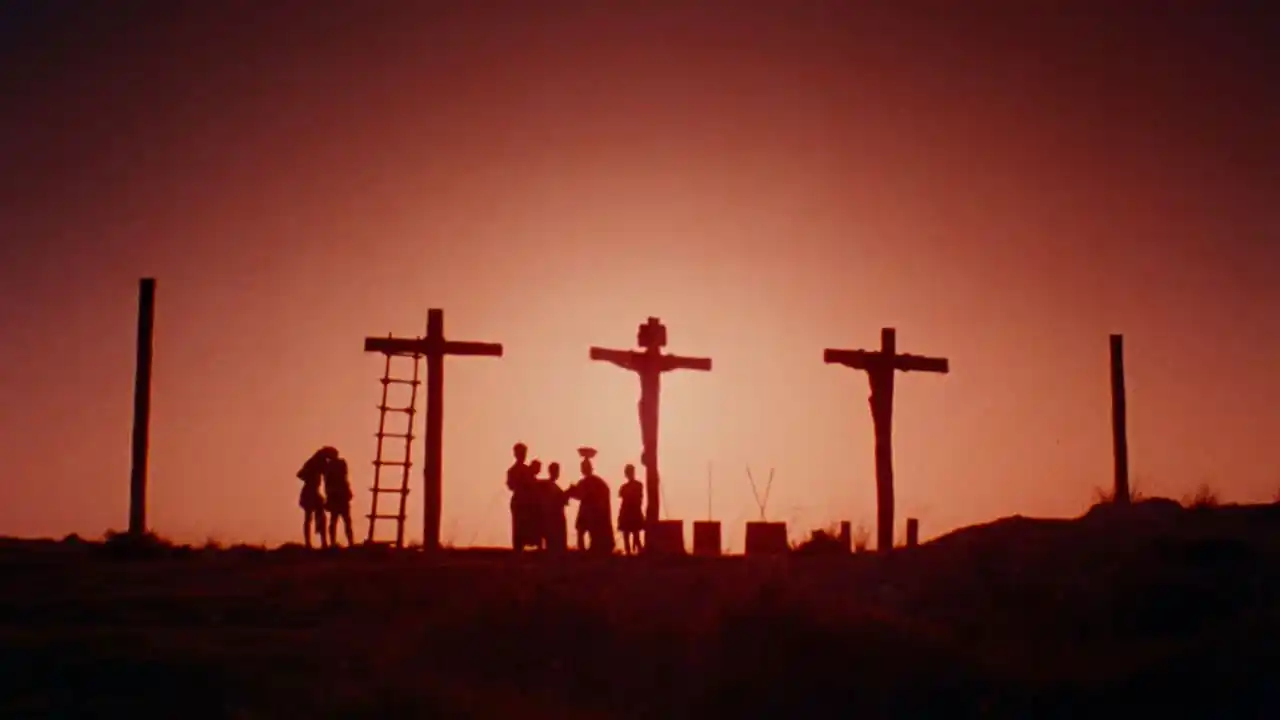 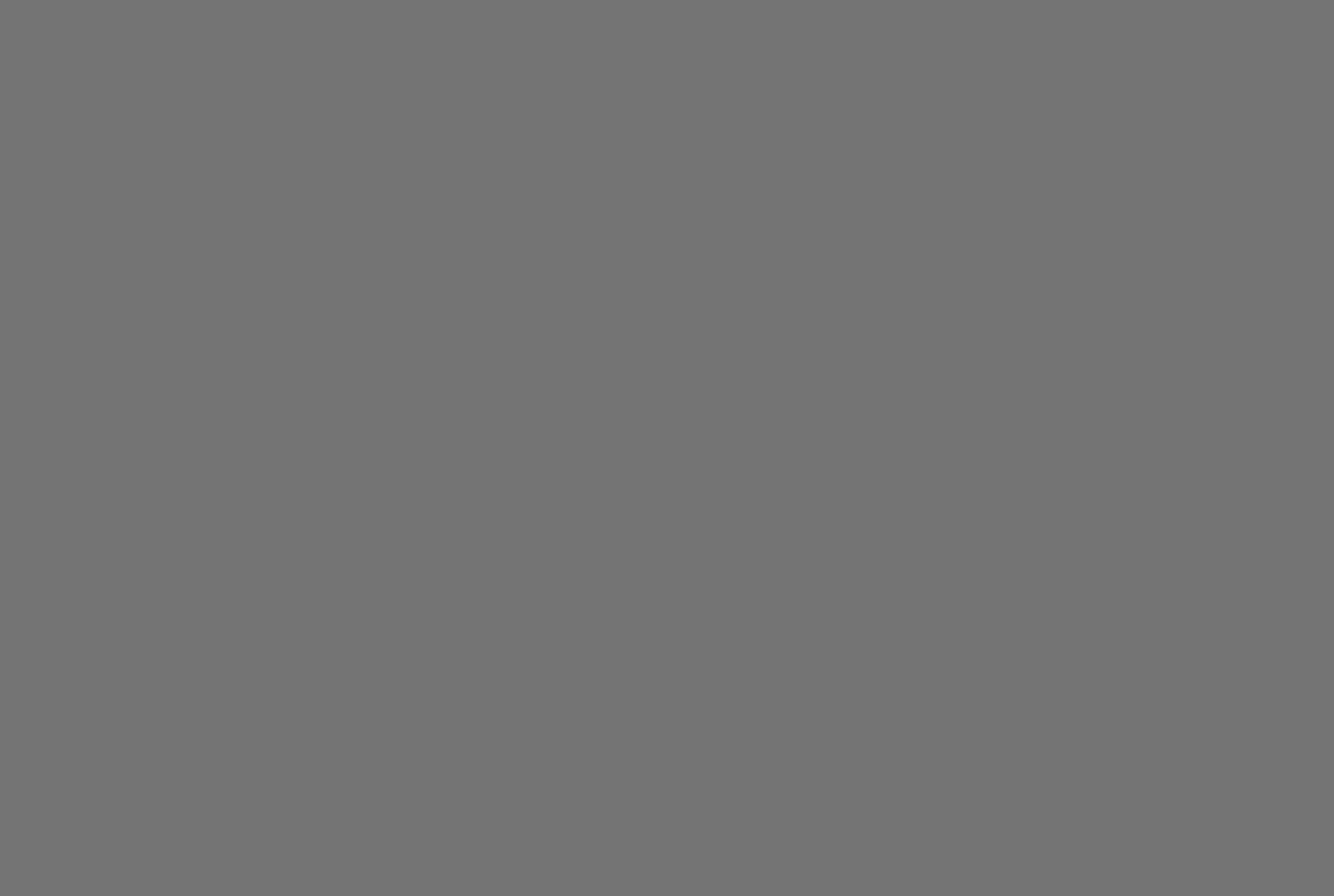 Can You See Jesus?
He suffered that all men might be made free from sin                               (1 Timothy 2:4; 2 Peter 3:9)

Salvation is only through Jesus                                             (2 Timothy 1:10; Hebrews 2:9)

Will you give your life to Jesus?